Sect 5.1 Graphing Exponential Functions
© Copyright all rights reserved to Homework depot: www.BCMath.ca
II) What is an exponential Function?
A function that multiplies by a similar constant over and over again
Many events in the real world behave like an exponential function
Anything that grows or decay at a fixed percentage

Examples of how Exponential Functions occur in the real world include:
Finances – mortgages, investments, life insurance policies, compound interest
Nature – Population growth, Earthquake Magnitudes (Ritcher Scale), Sound intensities
Science – Acidic levels, Carbon dating, Bacteria Growth
y
y
x
x
I) Graphs of Exponential Function:
Domain:
Range:
© Copyright all rights reserved to Homework depot: www.BCMath.ca
y
12
11
10
9
8
7
6
5
4
3
2
1
x
-5
-4
-3
-2
-1
0
1
2
-1
IF “B” is bigger, the graph willgo up faster!!
© Copyright all rights reserved to Homework depot: www.BCMath.ca
y
12
11
10
9
8
7
6
5
4
3
2
1
x
5
4
3
2
1
0
-1
-2
-1
IF “B” is smaller, the graph willgo down faster!!
© Copyright all rights reserved to Homework depot: www.BCMath.ca
Summary:
For Bases larger than 1
When the base is larger, the graph will increase faster

For Bases between 0 and 1
When the base is smaller, the graph will decrease faster

Note: If there are no vertical shifts in the graph, then the x-axis will be a horizontal asymptote
© Copyright all rights reserved to Homework depot: www.BCMath.ca
y
14
13
12
11
10
9
8
7
4
2
1
x
-7
-6
-5
-4
-3
-2
-1
0
1
2
3
4
5
6
7
-1
Ex: Given the equations, indicate which of the following is the correct graph
6
5
4
3
© Copyright all rights reserved to Homework depot: www.BCMath.ca
y
12
10
8
6
4
2
x
-3
-2
-1
0
1
2
3
4
5
6
7
8
9
IV) Transformations with Exponential Functions
Use the functions tool kit to graph exponential functions with transformations (Ch 1)
Ex: Indicate the transformations and graph the function:
V.C. by a factor of ½
H.S. of 3 units right
V.S. of 2 units up
© Copyright all rights reserved to Homework depot: www.BCMath.ca
Practice: Indicate the transformations for each of the following equations:
H.S. 1 unit right
V.E. by a factor of 3
H.C. by a factor of ½
V.C. by a factor of 2/3
V.S. 6 units up
H.C. by a factor of 1/3
V.E. by a factor of 3/2
V.S. 5 down
H.S. 2 left
© Copyright all rights reserved to Homework depot: www.BCMath.ca
Practice: Indicate the Transformations for each of the following equations:
Note:
Rewrite the equation in the form:
HorizontalReflection
Note:
Rewrite the equation in the form:
HorizontalExpansion by 2
© Copyright all rights reserved to Homework depot: www.BCMath.ca
Practice: For each exponential function, find the “x&y” intercepts, Domain and Range, and the equation of the asymptote
Start with the y-intercept (x = 0)
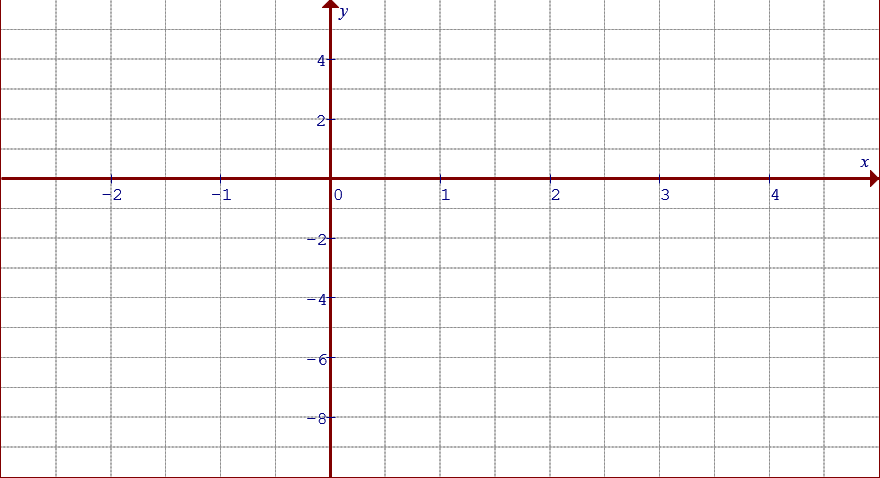 To find x-int. make y = 0
Start with the y-intercept (x = 0)
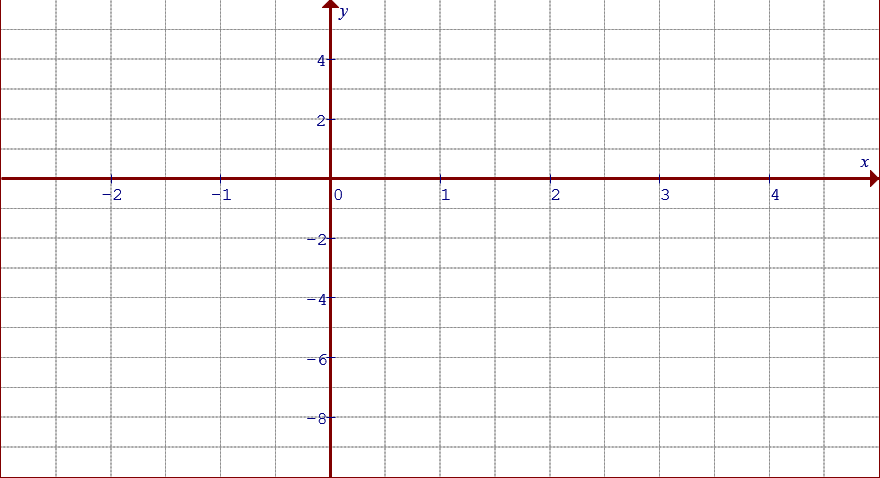 To find x-int. make y = 0